Please Stand By forJohn ThomasWednesday, April 17, 2013, Incline Village, NVGlobal Trading Dispatch
The Webinar will begin at 12:00 pm EST
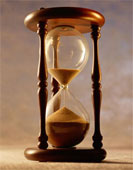 The Mad Hedge Fund Trader“The Return of Risk”
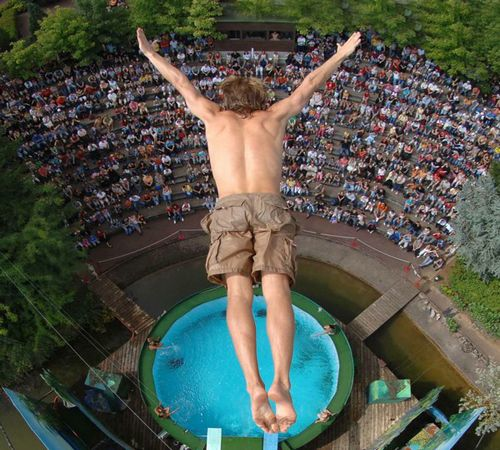 Diary of a Mad Hedge Fund Trader San Francisco, CA, April 17, 2013www.madhedgefundtrader.com
MHFT Global Strategy LuncheonsBuy tickets at www.madhedgefundtrader.com 2013 Schedule-Updated
April 19  ChicagoMay 8 Las VegasJuly 2 New YorkJuly 8 London, EnglandJuly 12 Amsterdam, Neth.July 16 Berlin, GermanyJuly 18 Frankfurt, GermanyJuly 25 Portofino, ItalyAugust 1 Mykonos, GreeceAugust 9 Zermatt, Switzerland
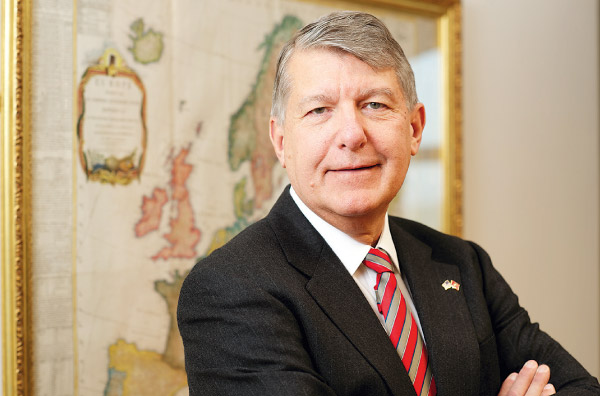 MHFT Global Strategy LuncheonsBuy tickets at www.madhedgefundtrader.com
ChicagoApril 19
Las VegasMay 8
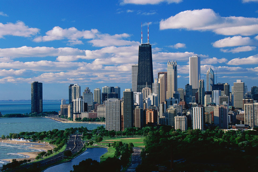 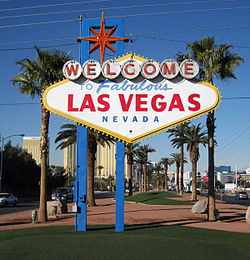 Trade Alert PerformanceBeating the Entire Market
*January +16.75%     Dow   +6.9%  (2.4X)  February +10.13%   Dow +0.57% (18X)  March +4.28%          Dow +3.7%  April + 2.21%            Dow +1.0%*2013 YTD +33.4%, compared to 12.6%for the Dow, beating it by 17.8%, 3X*First 118 weeks of Trading +88.4%*Versus +20.5% for the Dow AverageA 67.4% outperformance of the index, a 4X
127 out of 177 closed trades profitable71.8% success rate on closed trades
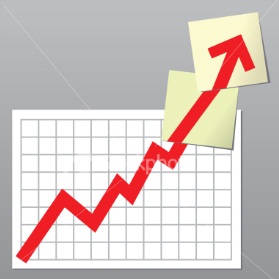 Portfolio Review-Running small net shortVolatility collapse causing  options premiums to shrink,increasing risk and reducing returns of option spread strategyforcing quicker stop outs and losses
Performance Year to Date- +33.3%
Performance Since Inception+40.8% Average Annualized Return
Strategy Outlook-”RISK ON” Until Proven Wrong
*The topping process has begun*Monday selloff is a dress rehearsal for thesummer correction*”Sell in May” has begun*Volatility spike to 16.5% is nothing*Gold crash spilled over into everything elsesell all profits*Roll forward short yen position on  any 2 point pop in (FXY)*Only add very deep OTM call spreads with room for a 5% correction*Global QE still in play, will prevent major crash
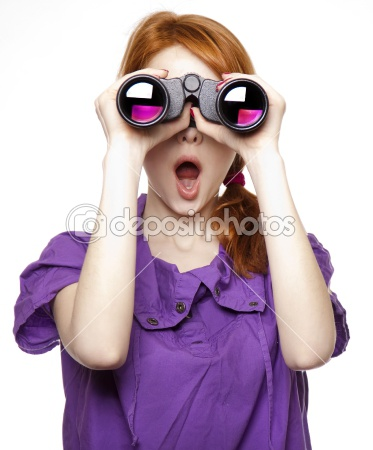 Reality Hits the Economysuddenly the data has flipped from mostly positive to mostly negative
* China GDP slowdown from 8.0% to 7.7%*US March Retail sales -0.4%*US March producer price Index*Feb business Inventories up only+ 0.1% compared to +0.9% in Jan*Empire State manufacturing surveyfell from +9.1 down to +3.1*March headline CPI +0.7% to +0.2%*German April ZEW 48.5 down to 36.3
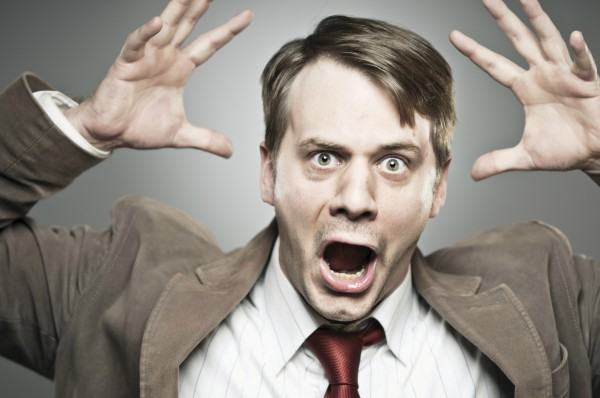 Weekly Jobless Claims-42,000 jump to 346,000 is just weekly noiseDowntrend still in place
Bonds-Return to Safety
*Market confirms stagnation and 1.80%-2.05% range*Hedge fund longs close to record highs*Longer term 10 year Treasury range is 1.80%-2.50%*Sell every substantial rally in Treasuries,corporates, and municipals
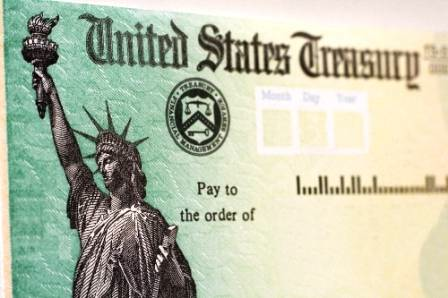 (TLT)
(TLT)
Short Treasuries (TBT)See the 1:4 reverse Split—5% annual cost of carry
Municipal Bonds (MUB)-3% yield,Mix of AAA, AA, and A rated bonds
(JNK)-chase for yield continues
Stocks-Time for a Pause
*No 2.5% pullback for 5 months*Buy the dip crowd still sitting under the market*Gold crash spilled into stocks*Reminding traders that risk still exists
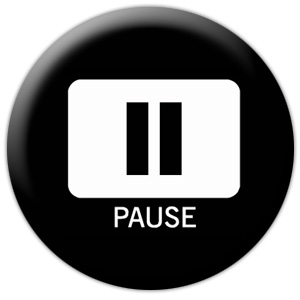 Dow Average
(SPY)-Just missed on 4/$160-$163 put spread
FailHere
(SPX)-The 30,000 viewExpect a long churn at the triple top
Trading Market Tops-(SPX) H1, 2012
Long Put spreadsandCall Spreads
We areHere
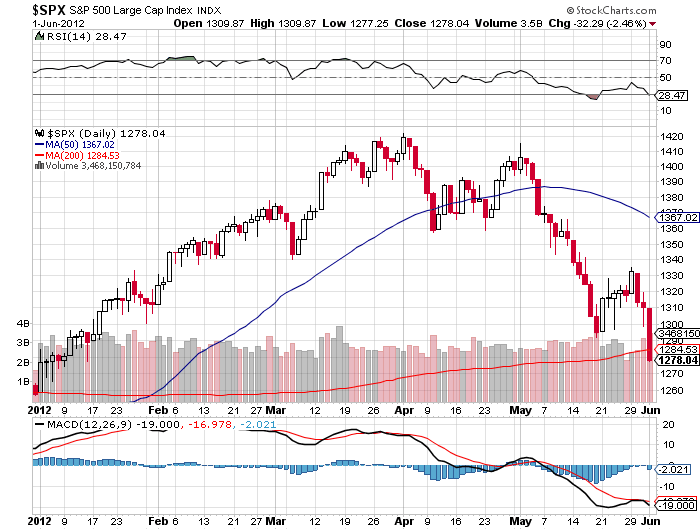 Long PutsandPut Spreads
Long CallSpreads
VolatilityCollapses
(SPX) IN 1987
(QQQ)-Is this double topping?Awaiting a rotation-Apple stopped going down, others up
(VIX)-A dead cat bounce
(AAPL)-Awaiting rotation50 day moving average breached, long 4/$370-$420 call spread, expires Friday
Google (GOOG)
(BAC)-The Housing recovery, Yield curve playLong the 4/$11-$12 call spread, expires Friday
Emerging Markets (EFA)
Russell 2000 (IWM) Is This a Double Top too?
Shanghai-Still Trending Down
(DXJ)-the only way to play Japan-Nikkei with hedged yen$300 million to $7 billion in 5 months
First Solar-Stock of the Week,Huge short cover
Dollar-Taking profits here too
*US warns of currency manipulationin Japan*Biggest monetary expansion of all timein Japan*From Paul Volker to Ben Bernanke in one day*BOJ governor says he is done for nowtriggered profit taking on shorts*Commodity crash killing Aussie*Gold crash forcing profit taking on Euro shorts
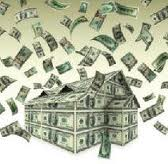 Long Dollar Basket (UUP)
Euro (FXE)‘RISK OFF” means cover Euro shorts
Australian Dollar (FXA)Commodity Collapse Means dump Aussie
Japanese Yen (FXY)-A triple position short $103-$106  in-the-money bear put spreadsuse any yen strength to add
(YCS)-200% short yen ETF
Energy-Dragged down by crashing commodities
*Slower China GDP cuts out the knees from under oil*Commodity crash and “RISK OFF” taking oil down as well*Strong dollar capping speculative demand*Both OPEC and IEA warning of fallingglobal demand*Another $5 drop and OPEC starts cuttingproduction*Expanded hybrid and electric use allowing gasoline demand to level off
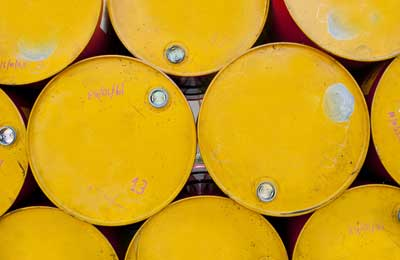 Crude
(USO)
China vs. CRB
Natural Gas-Cold winter finally kicks in
Copper-Ouch! Inventories double YOYon China drag
Precious Metals-The Great Gold Crash of 2013
*Once you broke the 18 month support, it was all over but the crying*Goldman Sachs put out a sell short recommendation of Wednesday, adding fuel  to the fire*Margin calls accelerating downturn*(GLD) unable to process all sell orders,adding to panic.*Don’t catch the falling knife*There are no value players in gold  no interest payment, no dividend
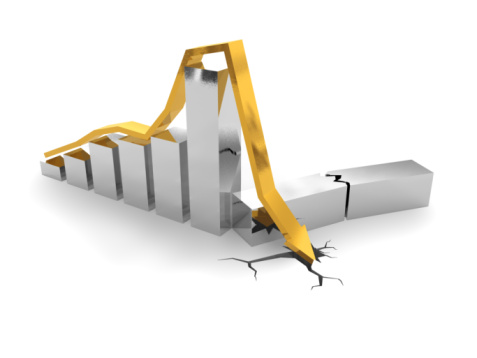 Gold-Armageddon Hits
Next Stop: $1,250
Silver
(Platinum) (PPLT)
Palladium (PALL)
The Ags-The Great Corn Crash Continues
*Sets up a nice entry point to play the summer drought*Cold weather, heavy rains and snow delaying spring planting
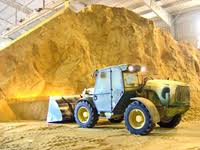 (CORN)
DB Commodities Index ETF (DBC)
Real Estate-Time for a Pause?
*Homebuilding confidence drops to 42lowest since October*March Housing starts +7.6% to 7.0%*March housing starts 1 million annual ratefirst time in 5 years
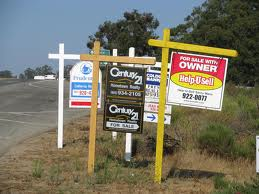 (ITB)-US Home Construction Dow Sub index
Trade Sheet-No Change“RISK ON” Good Until Proven Guilty
*Stocks- stand aside until gold dust settles*Bonds- sell rallies under a 1.70% yield *Commodities-stand aside until global sell off ends*Currencies- sell yen on any rallies, too late on Euro*Precious Metals –stand aside, wait for rebirth*Volatility-stand aside, will bounce along bottom*The Ags –wait for crash to work its way through*Real estate- too late to touch
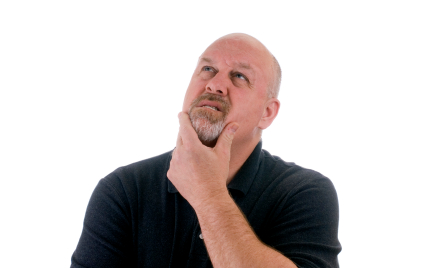 To buy strategy luncheon tickets Please Go towww.madhedgefundtrader.com Next Strategy Webinar Wednesday, May 1, 2013
Good Luck and Good Trading!